Добро пожаловать в мир родного языка!
Сон – стон
Сок-сток 
Сук-стук 
Ролик-кролик
каска-краска
салка-скалка
кошка-крошка
тучка-штучка
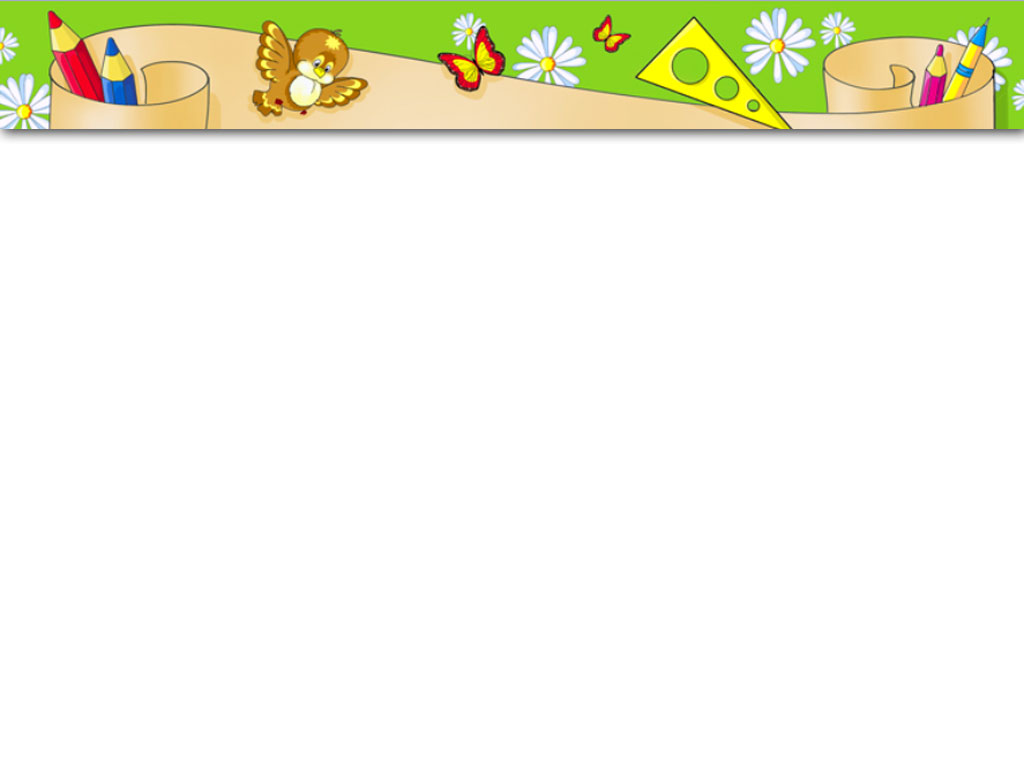 Фонетическая задача
Угостили Олю сладкой,
Очень вкусной шоколадкой.
Губки, носик и рубашку – 
Все измазала бедняжка.
Мама дочь едва узнала:
Ах ты, ненаглядная,
Дочка шоколадная!
Орфографические загадки
Сами крошки,
Боятся кошки:
Под полом живут,
Туда все несут
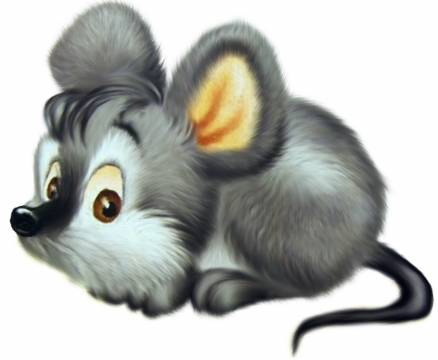 Два берёзовых коня
По снегам несут меня.
Кони эти рыжи,
А зовут их…
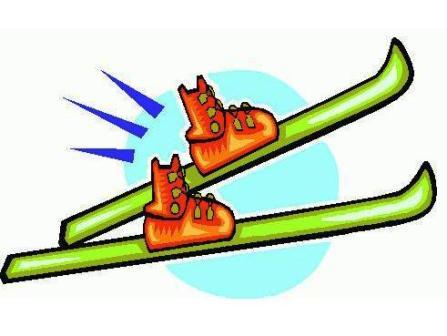 Из горячего колодца
Через нос водица льется
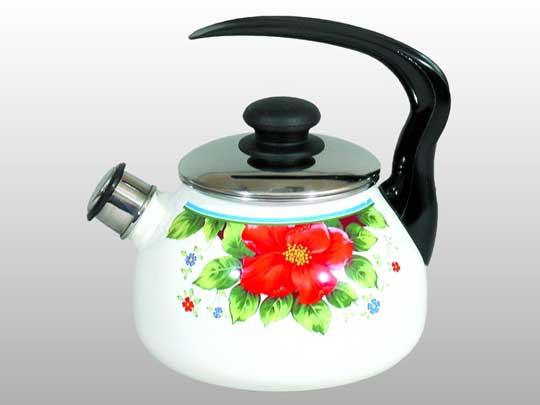 Хвостиком виляет,
Зубаста, а не лает.
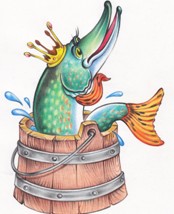 Шевелились у цветка
Все четыре лепестка.
Я сорвать его хотел,
Он вспорхнул и улетел.
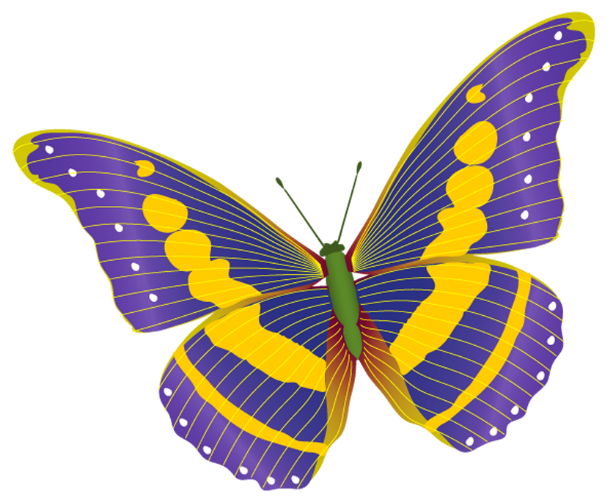 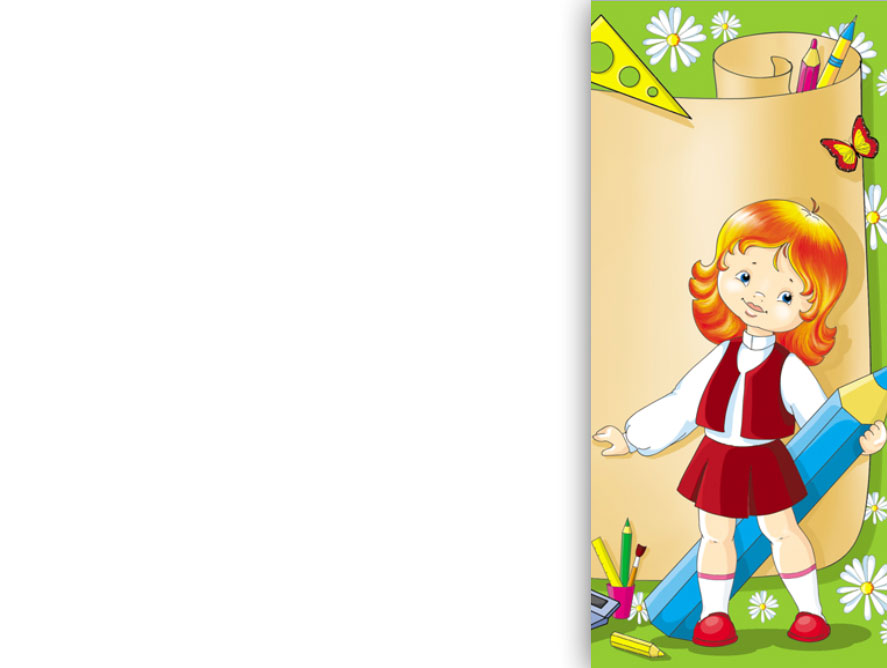 Золотое решето
Черных домиков полно;
Сколько черненьких домков,
Столько беленьких жильцов.
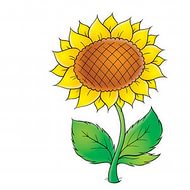 По асфальту едет дом,
Ребятишек много в нем,
А над крышей дома вожжи,
Дом без них ходить не может.
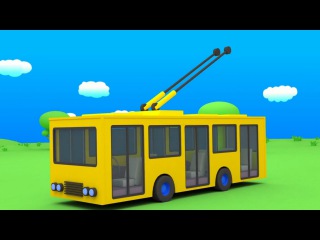 Этот глаз- особый глаз.
Быстро взглянет он на вас,
И появится на свет
Самый точный ваш портрет.
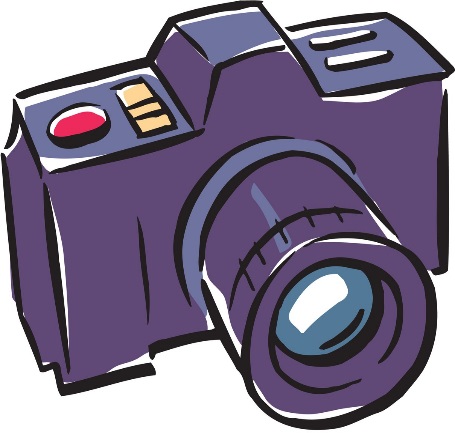 Доброе, хорошее
На людей глядит
А людям на себя
Глядеть не велит.
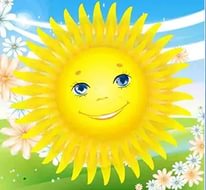 Крутая гора,
Что ни шаг, то дыра.
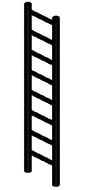 Хозяин лесной
Просыпается весной,
А зимой под вьюжный вой
Спит в избушке снеговой.
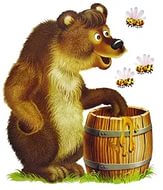 Сама не ем,
А людей кормлю.
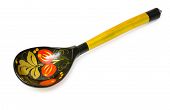 На дворе горой,
А в избе водой.
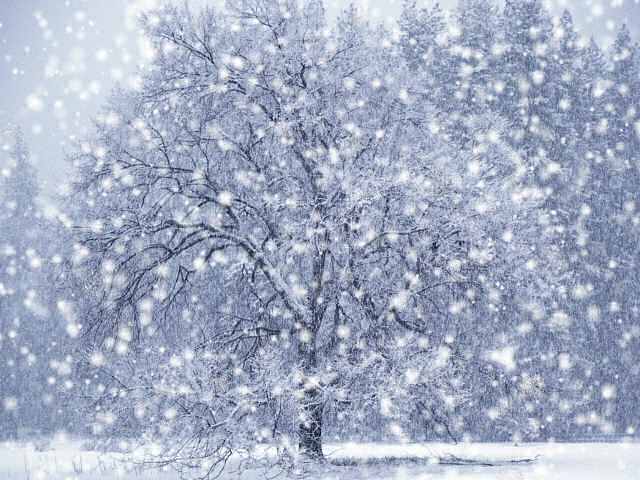 В полотняной стране
По реке Простыне
Плывёт пароход
То назад, то вперед,
А за ним такая гладь,
Ни морщинки не видать.
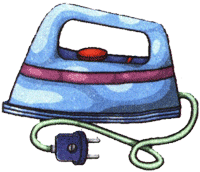 По морю идёт, идёт,
А до берега дойдёт-
Тут и пропадёт.
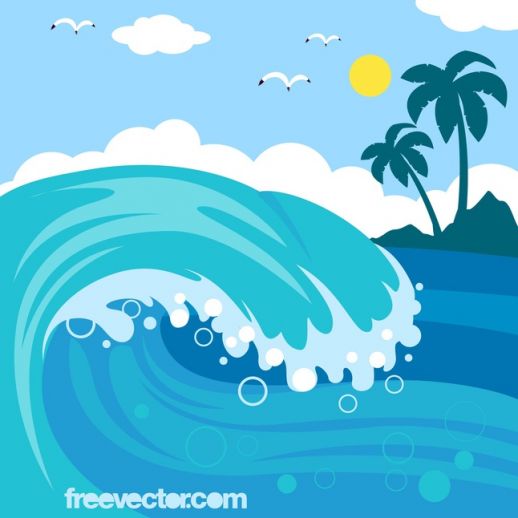 Домовитая хозяйка
Пролетает над лужайкой,
Похлопочет над цветком –
Он поделится медком.
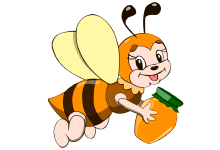 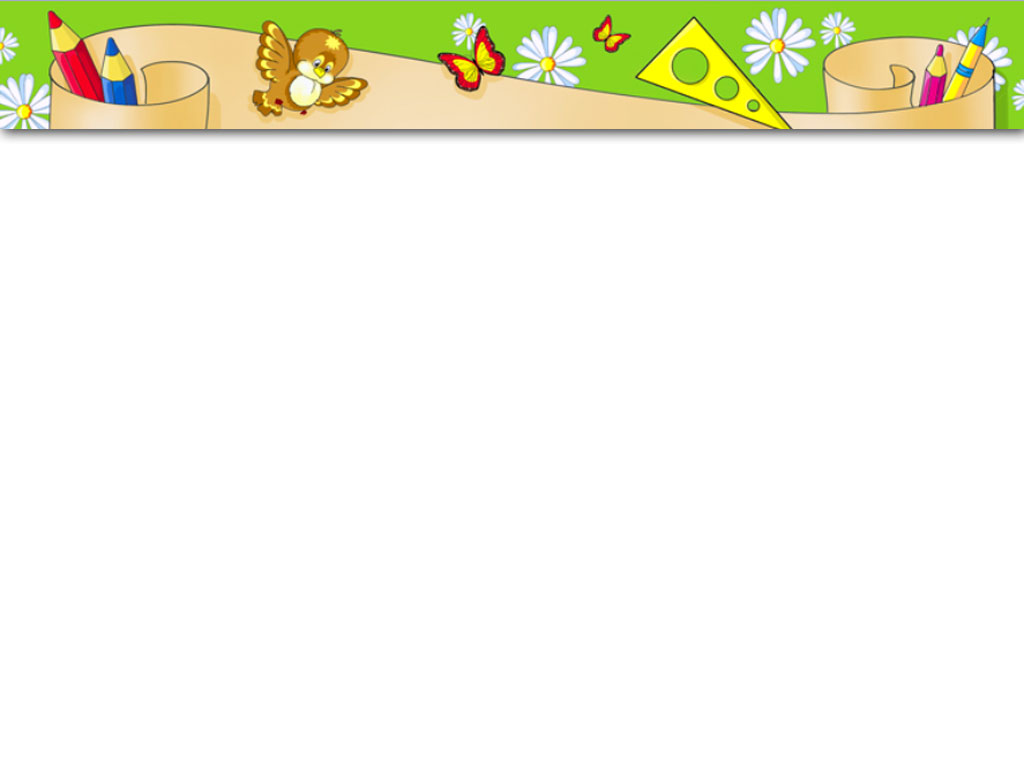 Увлекательная фразеология.
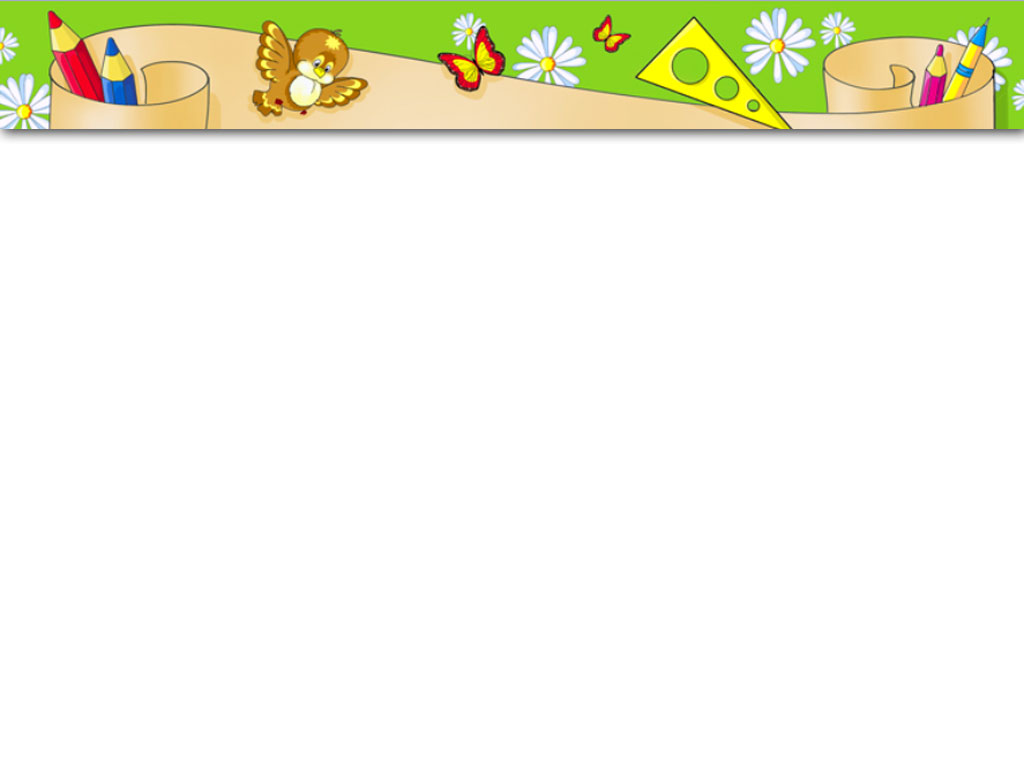 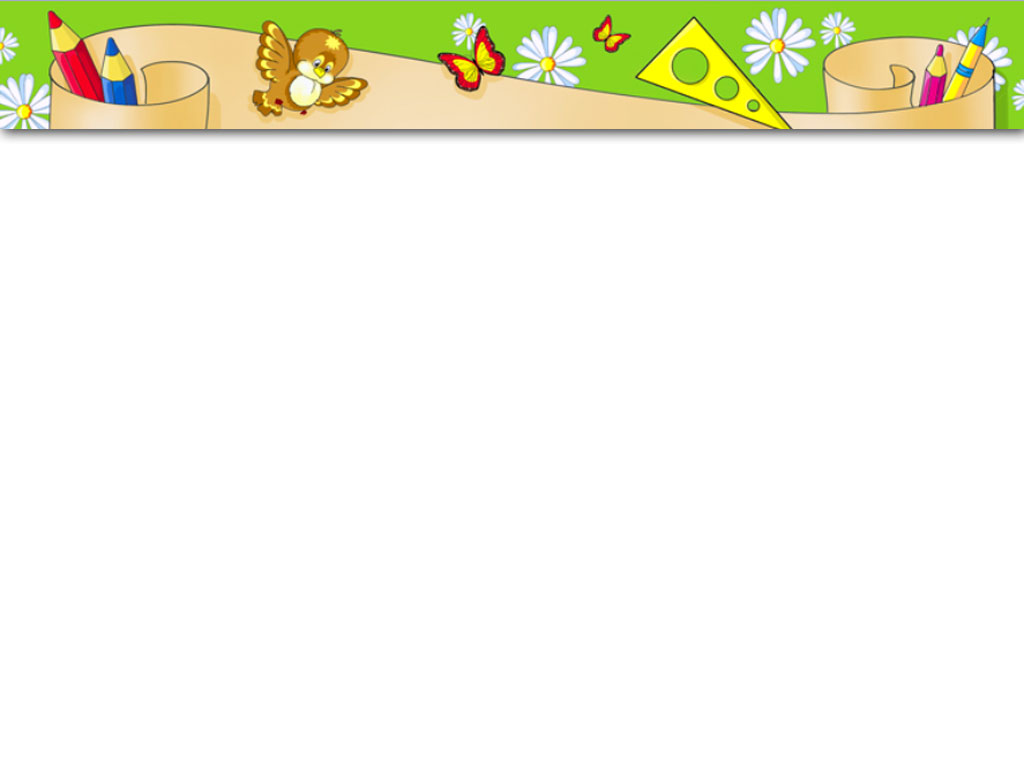 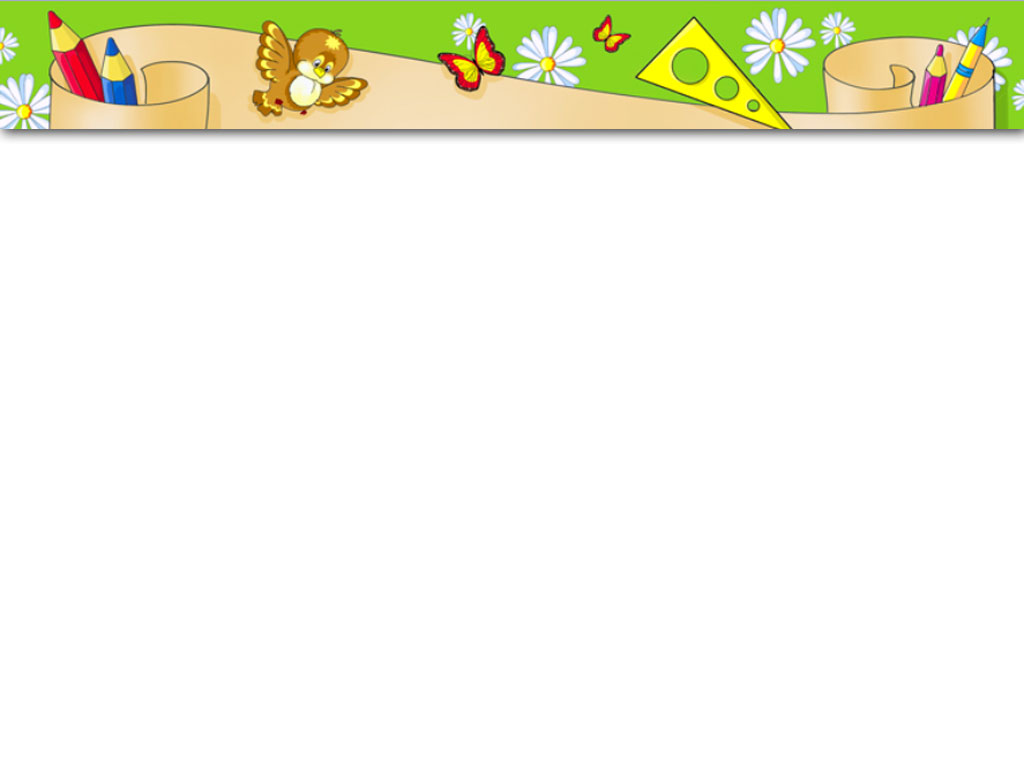 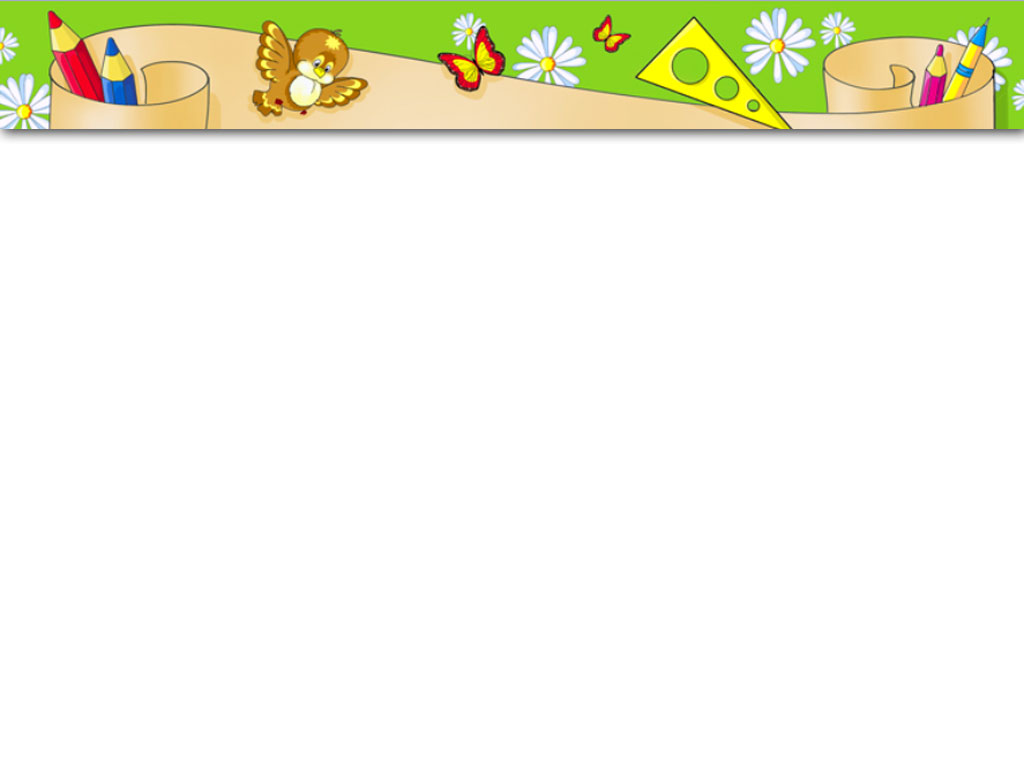 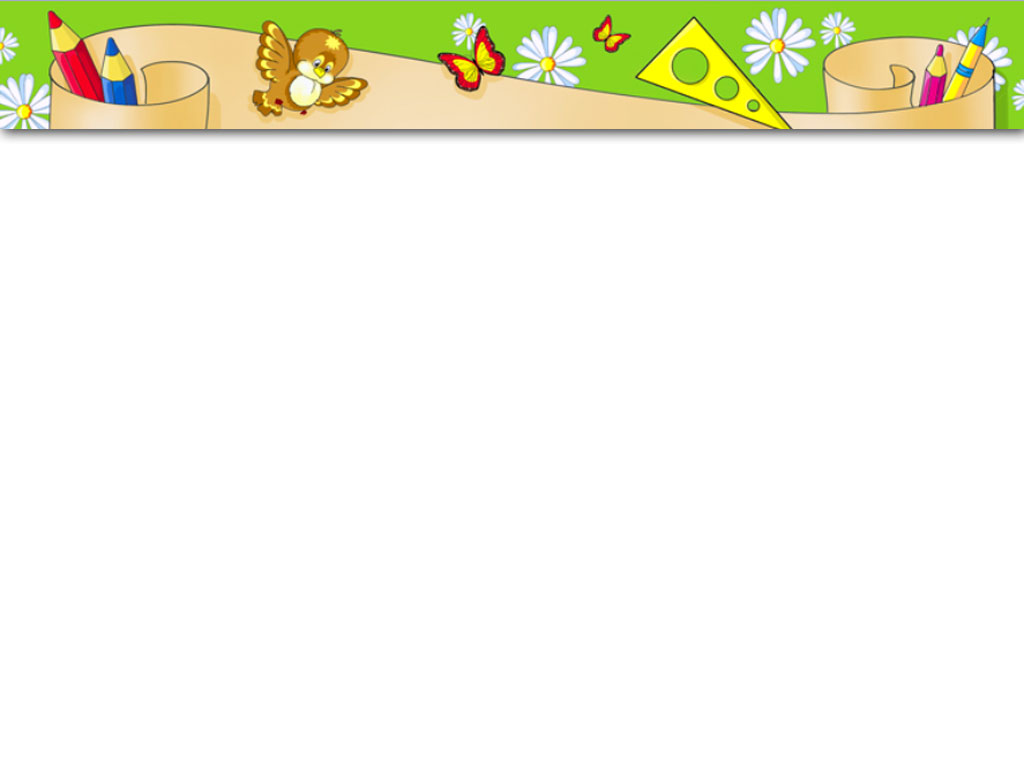 Зима.
Зима в этом году выдалась мягкая, снежная. Снежные хлопья легли на землю и крыши домов. Снег одел в пушистые шубки кусты и деревья. Радостно ходить по лесу в ясный день. Мохнатые ветки деревьев нависают над  узкой тропинкой. Вот постучал по стволу дятел. Хрустнула ветка. А какие шишки на ёлках! Белки, дятлы, клесты добывают из шишек пищу. Вот ком снега упал на землю. В воздухе кружится снежная пыль.